Understanding the mental health awarding gap in Design modulesNicole Lotz and Muriel SippelWe intend to:
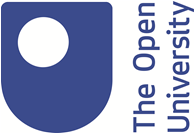 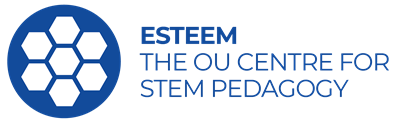